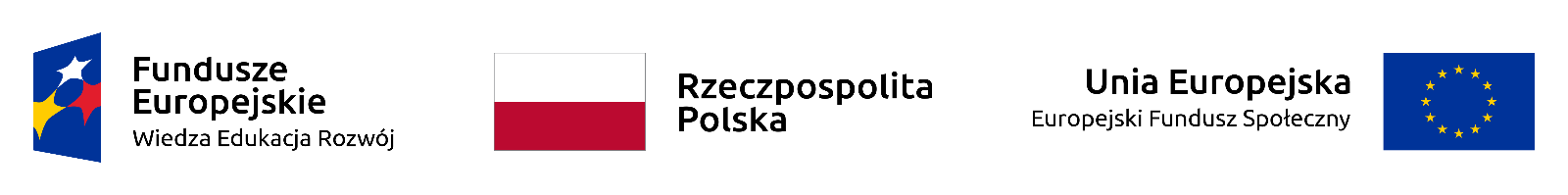 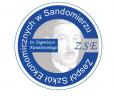 PREZENTACJA PT.
Podsumowanie projektu:"Sandomierski Ekonomik zdobywa mobilności zawodowe w Hiszpanii" w ramach:"Międzynarodowa Mobilność Edukacyjna uczniów i absolwentów oraz kadry kształcenia zawodowego"Realizowany ze środków POWER na zasadach programu Erasmus+ sektor Kształcenie i szkolenie zawodowe.
Zespół Szkół Ekonomicznych
im. Eugeniusza Kwiatkowskiego w Sandomierzu
Beneficjent Projektu:

 Dyrektor Szkoły mgr Iwona Korona – Smardz


Koordynator Projektu:

Mgr Magdalena Kubiak
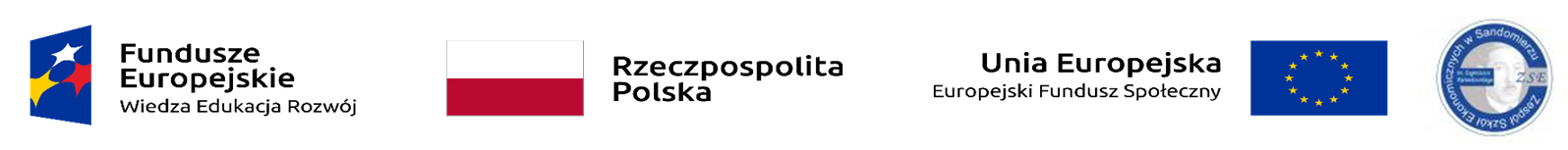 PRAKTYKA ZAWODOWAW HISZPANII
SEVILLA 
18.09-09.10
2021r.
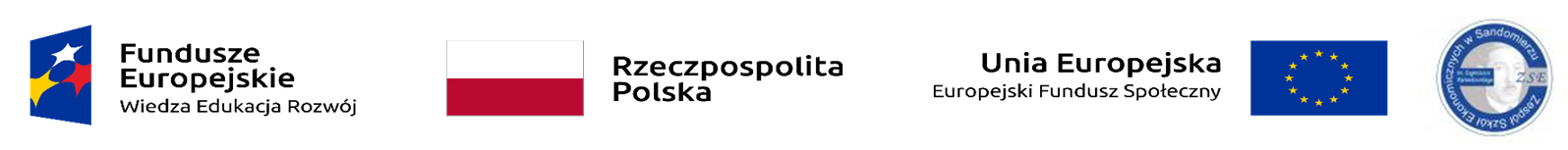 Głównym celem projektu jest nabycie umiejętności praktycznych w kształconym zawodzie oraz doświadczeń zawodowych w międzynarodowym środowisku pracy.

Celami szczegółowymi są:
zdobycie praktycznych doświadczeń zawodowych poprzez odbycie praktyki w przedsiębiorstwie zagranicznym;
podwyższenie znajomości językowych;
weryfikacja wiedzy teoretycznej i praktycznej nabytej w szkole;
zdobycie umiejętności praktycznych, które są oczekiwane na lokalnym rynku pracy;
kształtowanie umiejętności interpersonalnych;
poznanie i stosowanie zasad BHP;
organizacja pracy i zarządzanie czasem na wyznaczonym stanowisku.
CELE PROJEKTU
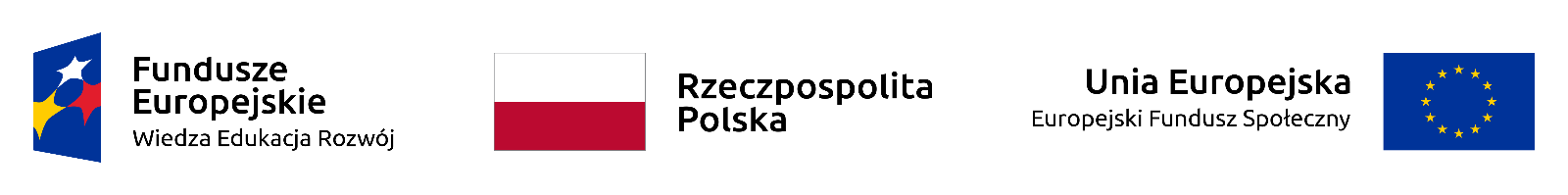 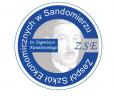 Instytucją wspomagającą realizację podjętych działań było biuro EUROMIND w Sevilli.​
Instytucja ta wyszukała miejsca praktyk zawodowych, zapewniła zakwaterowanie uczniów oraz wyżywienie, a także koordynowała całość pobytu za granicą.
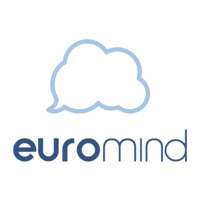 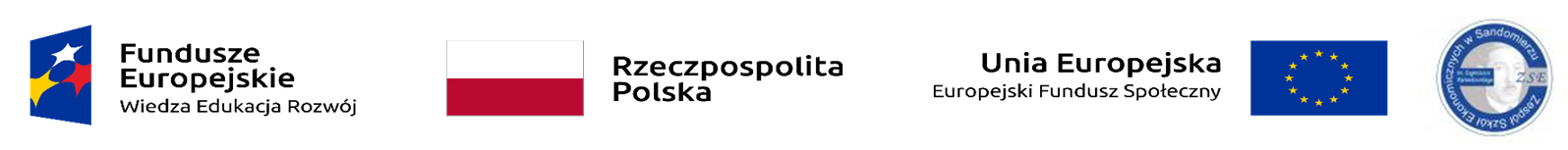 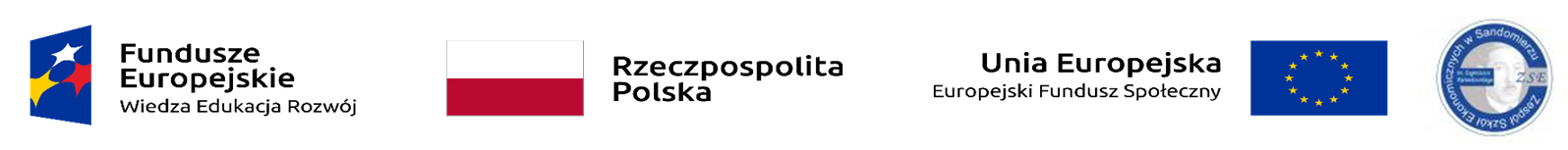 UCZESTNICY PROJEKTU
1 uczennica Technikum Ekonomicznego;
3 uczniów Technikum Grafiki i Poligrafii Cyfrowej;
5 uczniów Technikum Informatycznego;
11 uczniów Technikum Logistycznego.
Opiekunowie młodzieży podczas stażu:

- Teresa Zasadni,
- Katarzyna Stawiarska-Bęczkowska.
UCZESTNICY PROJEKTU:
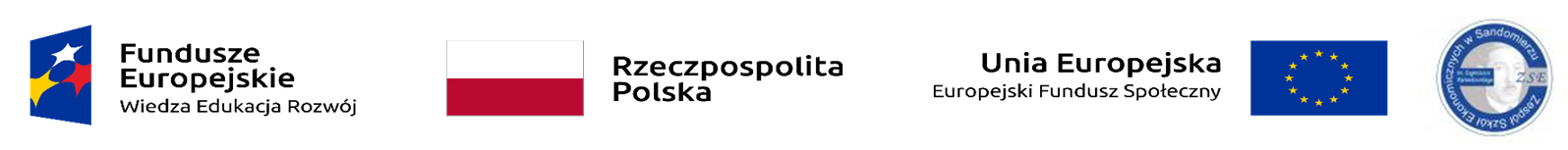 Technikum Informatyczne:
Dąbrowski Michał
Kopytowska Karolina
Nagórny Tomasz
Orłowski Kacper
Siudak Maciej
Technikum 
Ekonomiczne:
Nikola Michałowska
Technikum Logistyczne:
Oliwia Bieszczad
Długosz Kacper
Dudek Martyna
Grębowiec Klaudia
Kiljańska Monika
Kolasińska Joanna
Maj Karolina
Olech Tomasz
Siemieniec Klaudia
Stępień Roksana
Śledź Weronika
Technikum Grafiki i Poligrafii Cyfrowej:
Król Andżelika
Lis Mateusz
Rycombel Gabriela
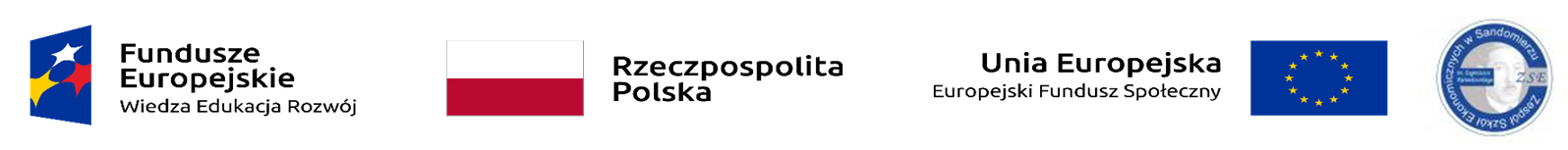 REKRUTACJA DO STAŻU
Regulamin rekrutacji dla uczestników stażu oraz skład komisji był dostępny na stronie internetowej szkoły.​
​
Podstawowym kryterium naboru były: średnia ocen semestralnych, ocena z zachowania, znajomość języka angielskiego na poziomie średnio zaawansowanym, rozmowa kwalifikacyjna.​
​
Po zsumowaniu wszystkich punktów powstała lista uczniów, na podstawie której Komisja Rekrutacyjna wyłoniła grupę 20 osób oraz grupę rezerwową.
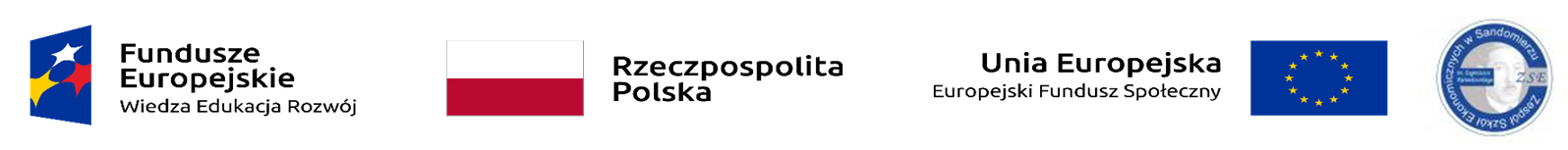 DZIAŁANIA W PROJEKCIE
Przygotowanie uczestników do stażu przebiegało w następujących dziedzinach:
 językowej,
 kulturowej,
 pedagogicznej,
 BHP.
PRZYGOTOWANIE PEDAGOGICZNE
Głównym celem zajęć było wzajemne poznanie się uczestników wyjazdu, wzmocnienie poczucia własnej wartości  i przygotowanie do umiejętnego poradzenia sobie w trudnej psychologicznie sytuacji rozstania z bliskimi. Ważnym elementem zajęć były warsztaty radzenia sobie ze stresem w obcym środowisku. Uczestnicy projektu nabywali umiejętności m. in. współpracy w grupie, radzenia sobie w sytuacjach trudnych i stresujących, walki ze stereotypami, wiary we własne możliwości.
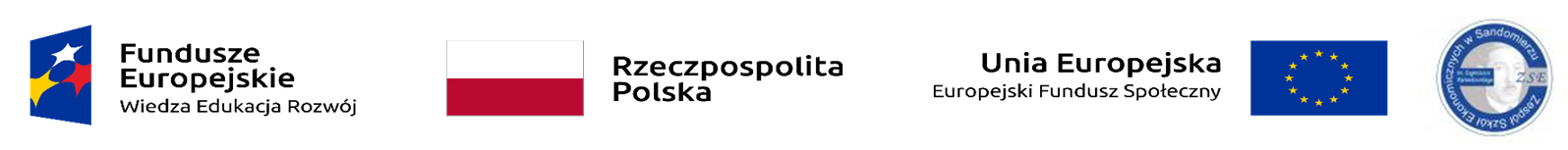 PRZYGOTOWANIE JĘZYKOWE
Przygotowanie językowe uczniów odbyło się przed ich wyjazdem do Sewilli w formie: kursu z języka hiszpańskiego  niezbędnego podczas pobytu w Hiszpanii oraz języka hiszpańskiego zawodowego z zakresu -ekonomii, grafiki, logistyki, informatyki. 

W celu zwiększenia efektywności zajęć oraz ułatwienia uczestnikom stażu posługiwania się językiem hiszpańskim w miejscu pobytu, zakupiono rozmówki włoskie oraz mapy.
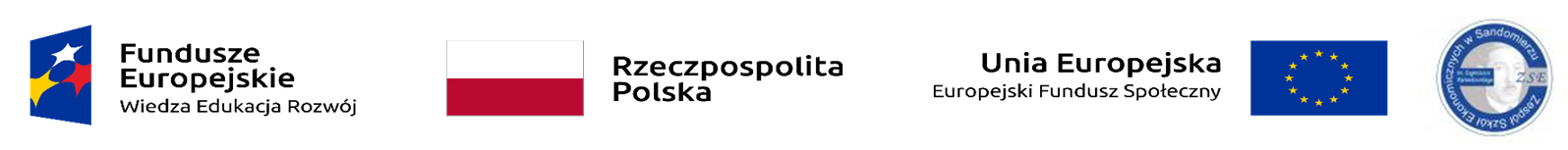 ZAJĘCIA Z BHP
Zajęcia z BHP i pierwszej pomocy polegały na zapoznaniu młodzieży z udzielaniem pierwszej pomocy oraz z podstawowymi zasadami BHP stosowanymi w miejscu pracy.
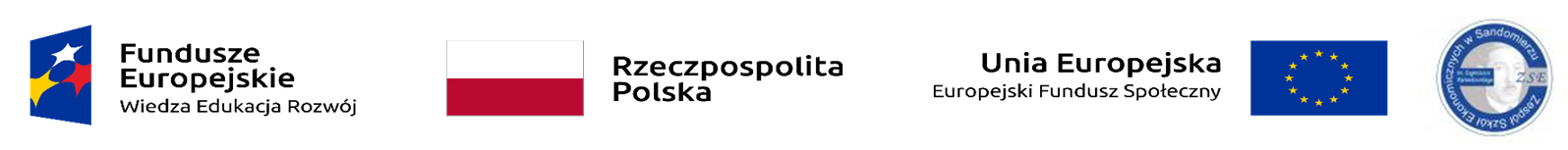 PRZYGOTOWANIE KULTUROWE
Przygotowanie Kulturowe przeprowadzone zostało w dwóch etapach:

krajowym - mające na celu zapoznanie uczestników stażu z kulturą Hiszpanii, panującymi tam zwyczajami, tradycjami, stylem życia Hiszpanów.

zagranicznym - przeprowadzone przez partnerów projektu, którzy zorganizowali wycieczki do Cádiz i Taviry.
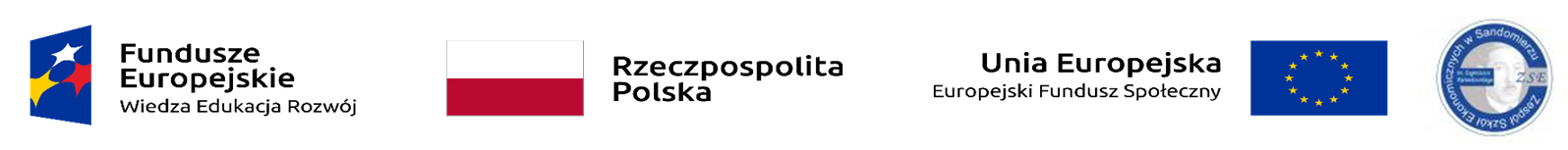 Zwiedzanie Sevilli
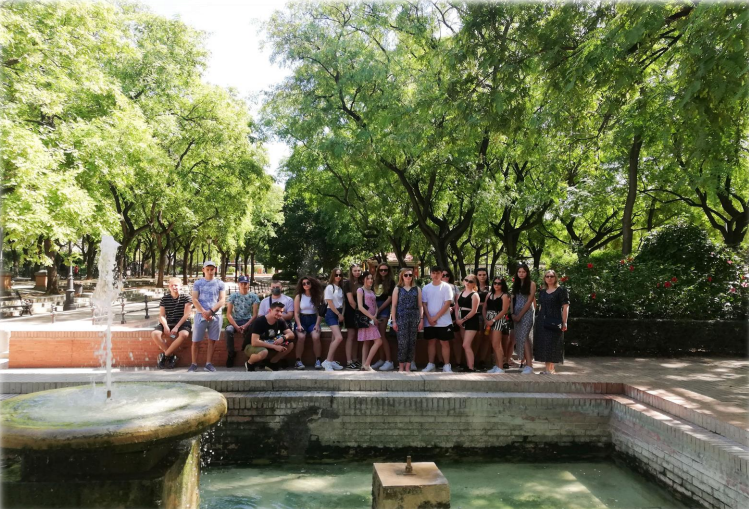 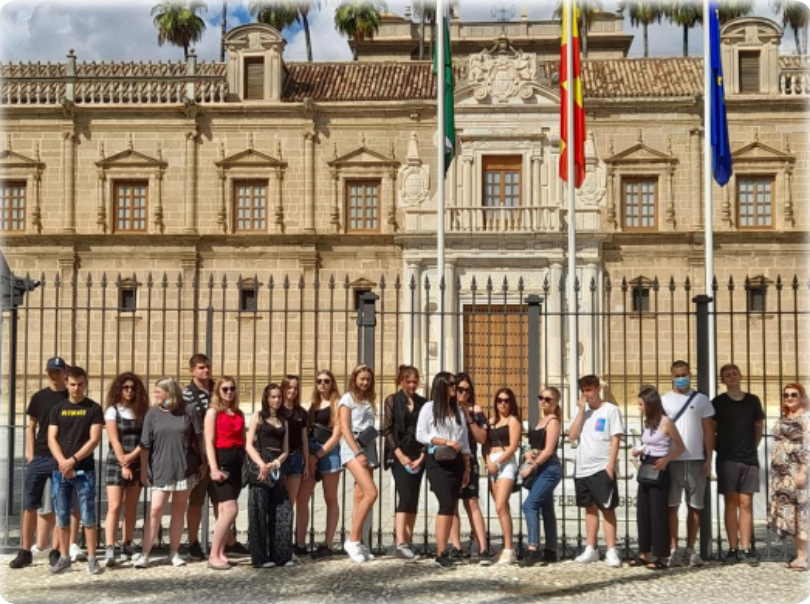 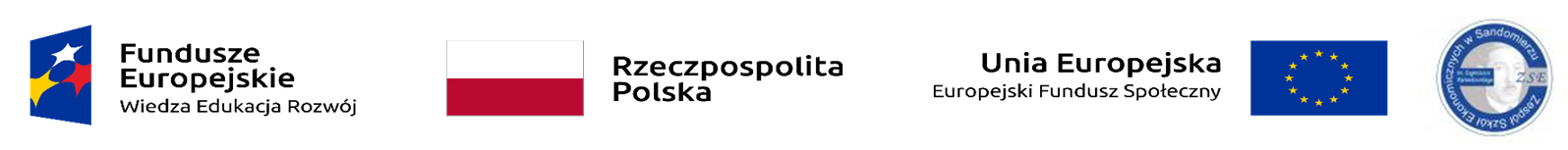 Zwiedzanie Sevilli
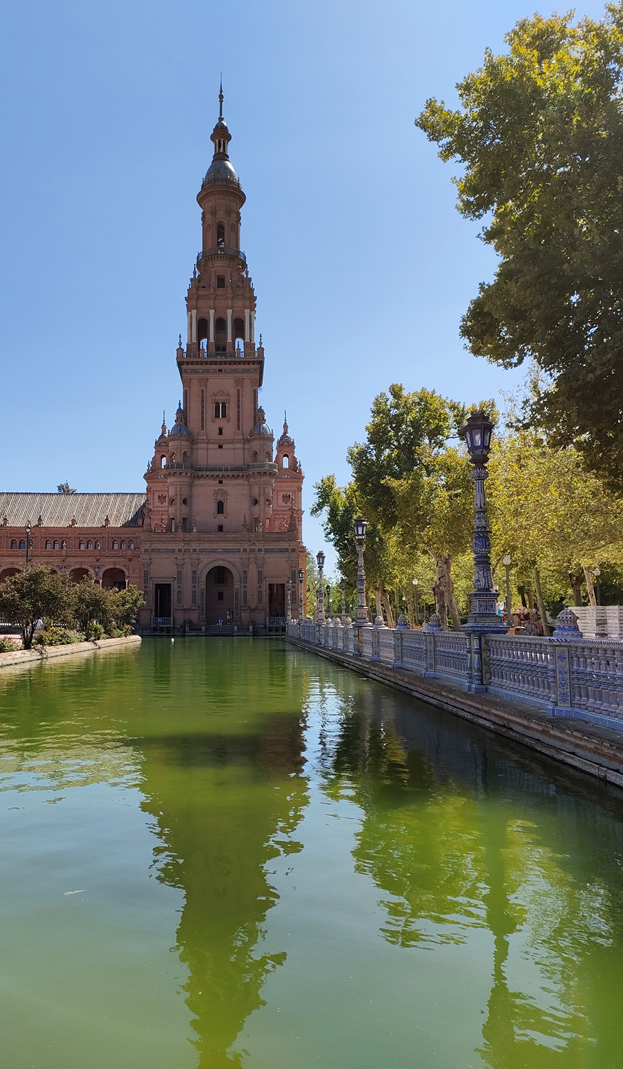 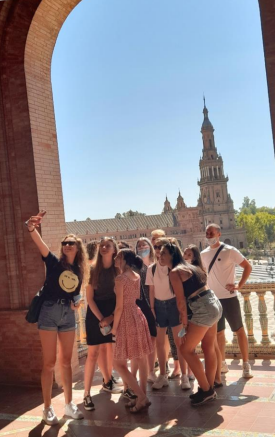 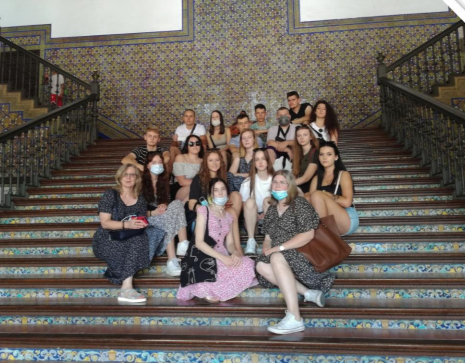 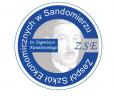 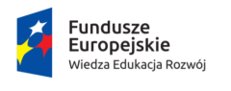 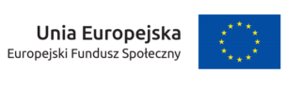 Zwiedzanie Sevilli
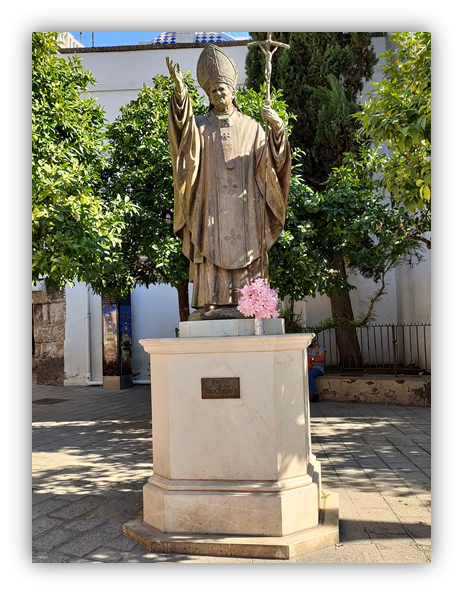 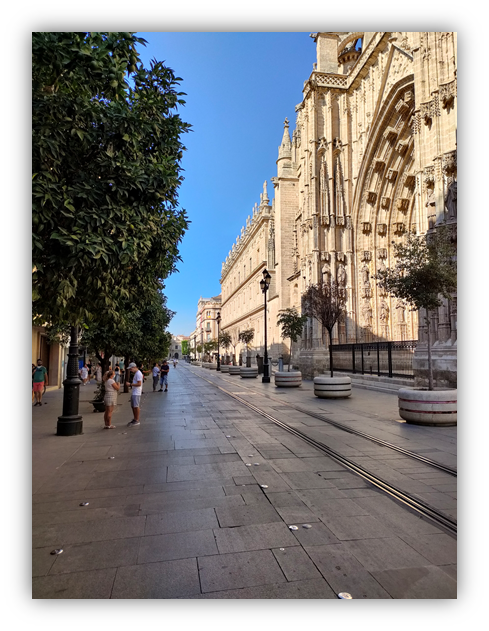 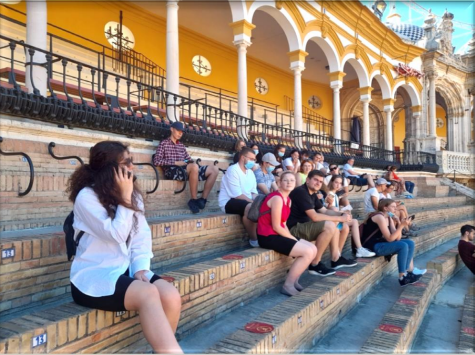 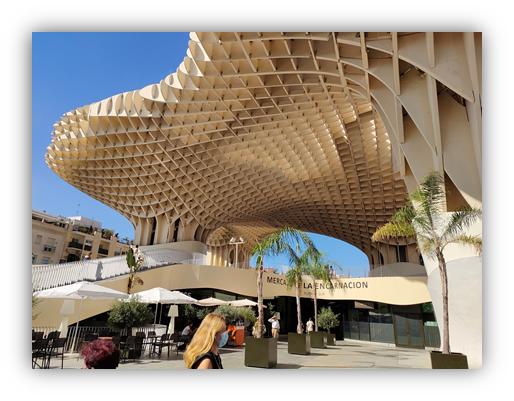 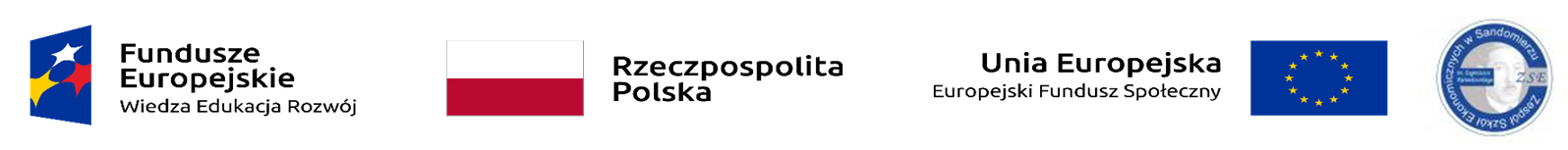 Zwiedzanie Cádiz
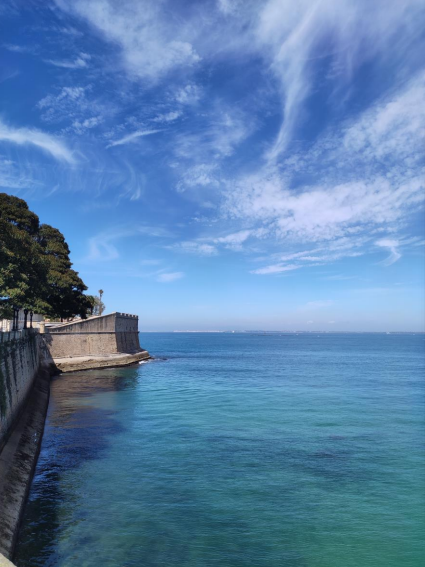 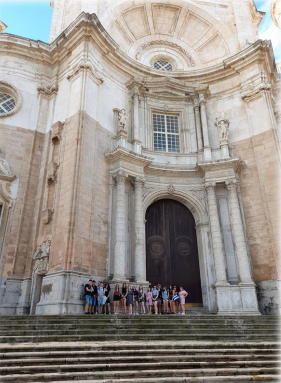 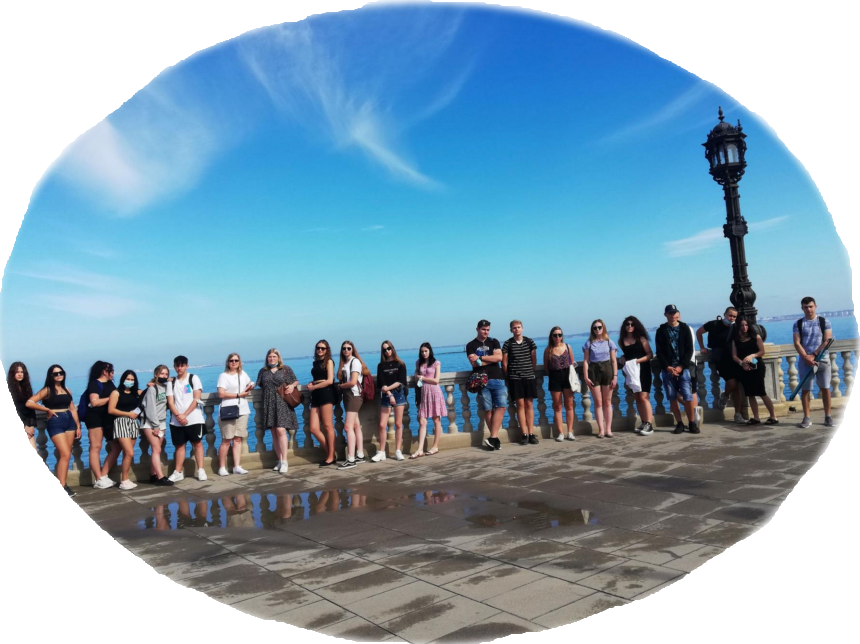 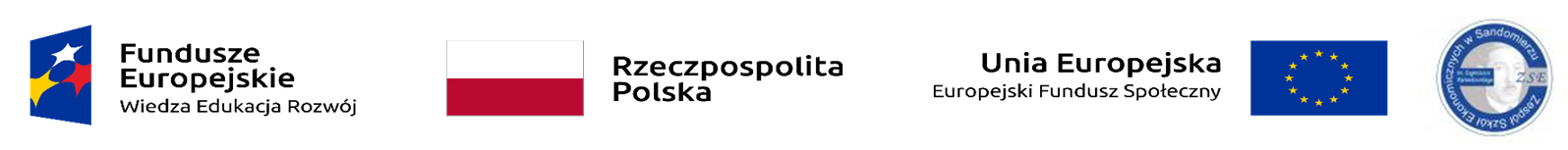 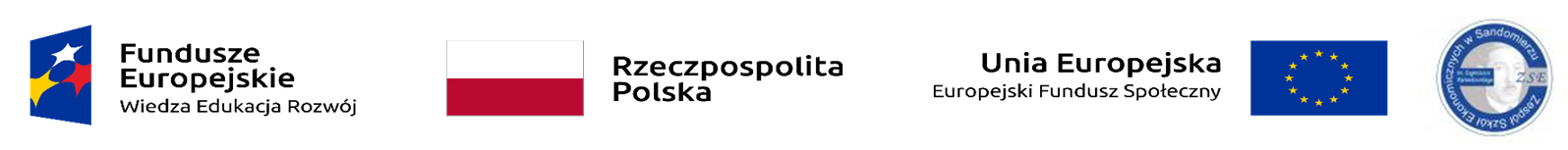 Zwiedzanie Cádiz
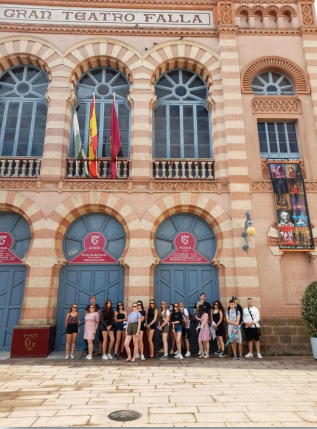 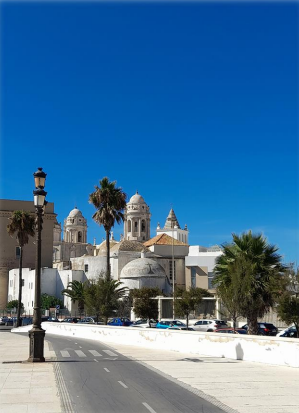 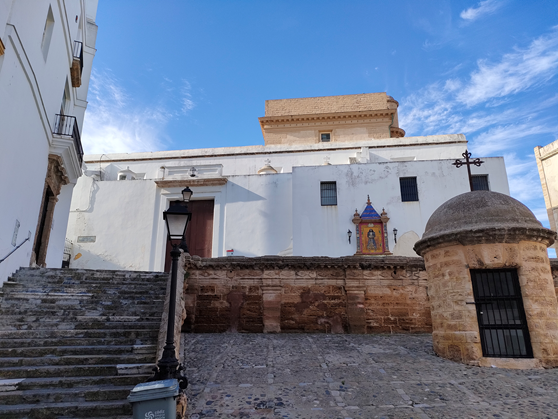 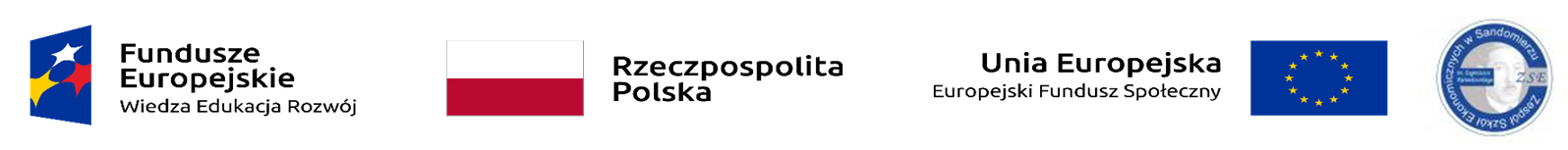 Zwiedzanie Taviry
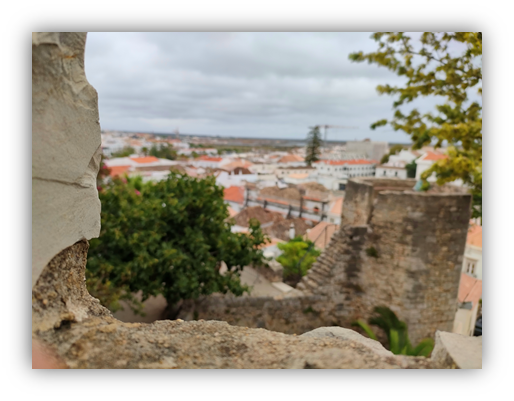 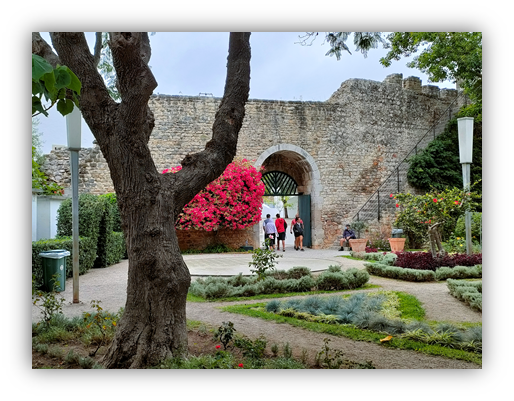 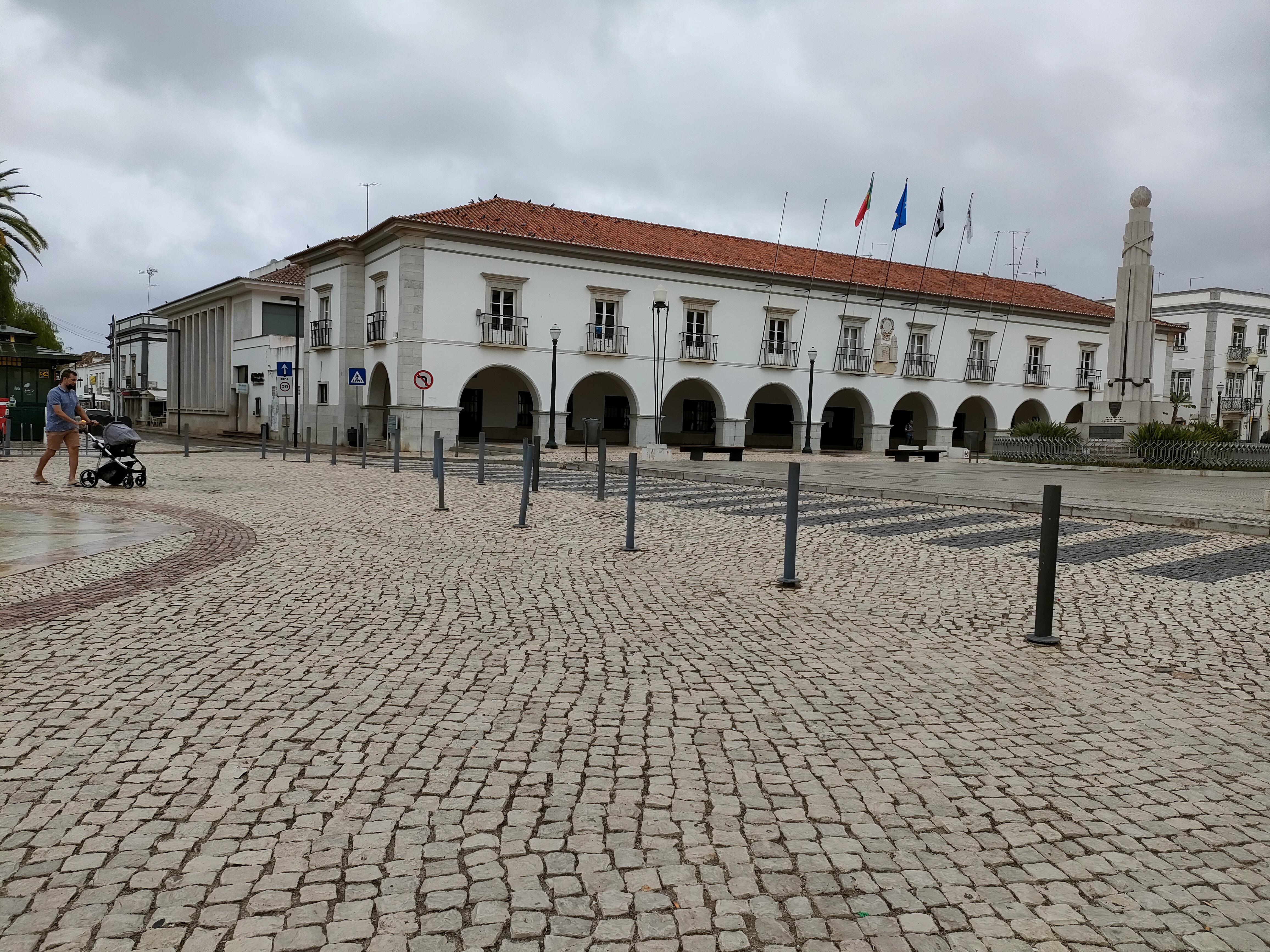 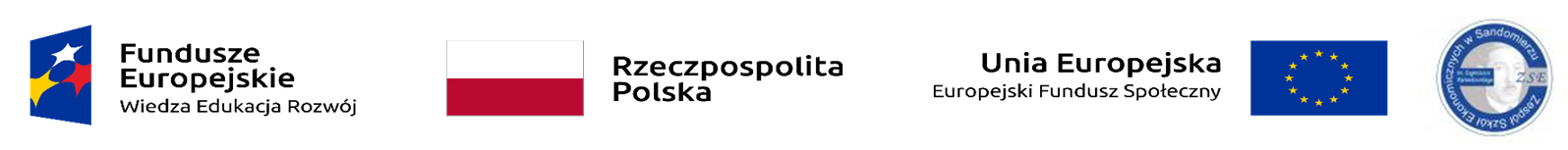 Zwiedzanie Taviry
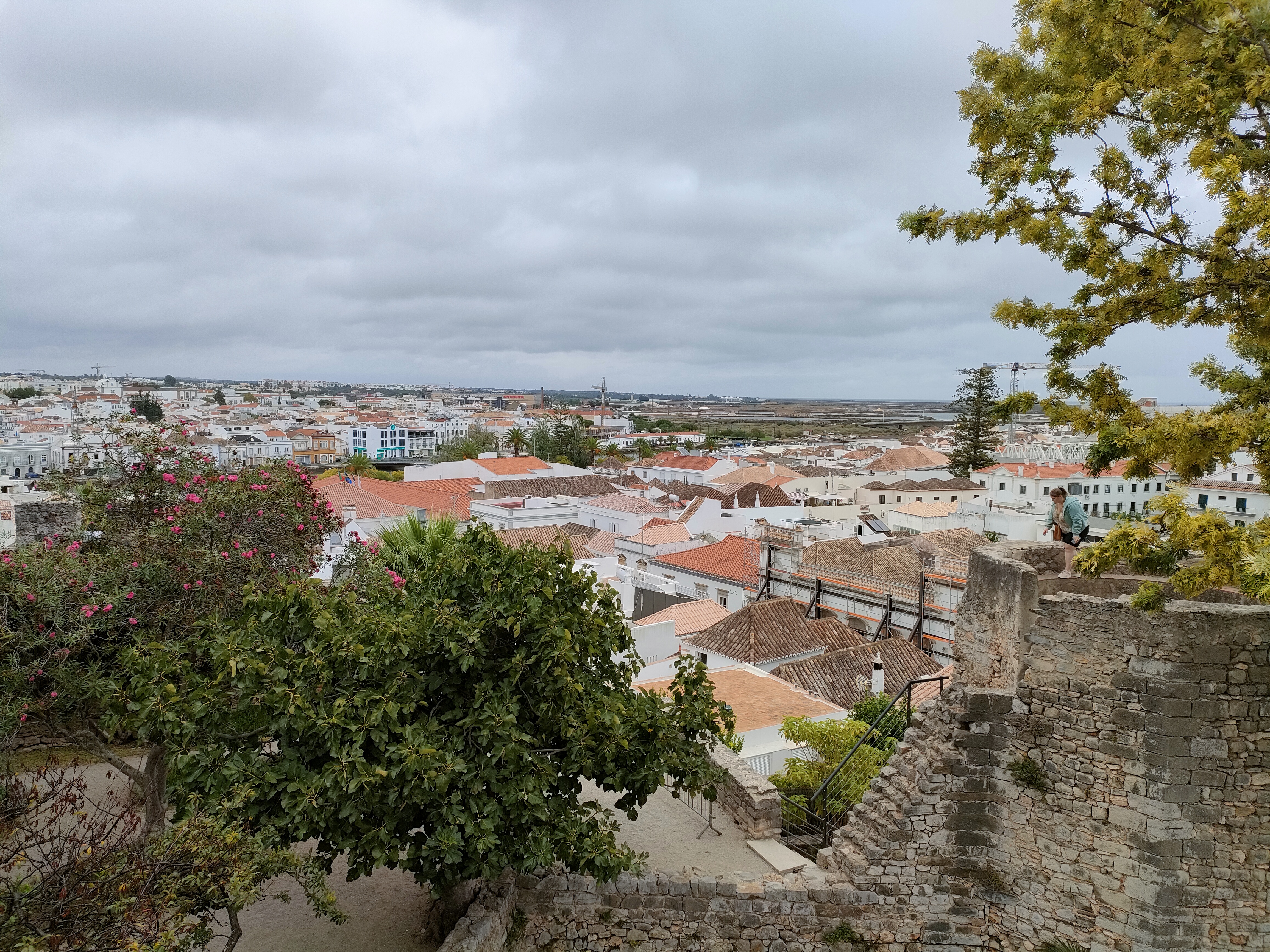 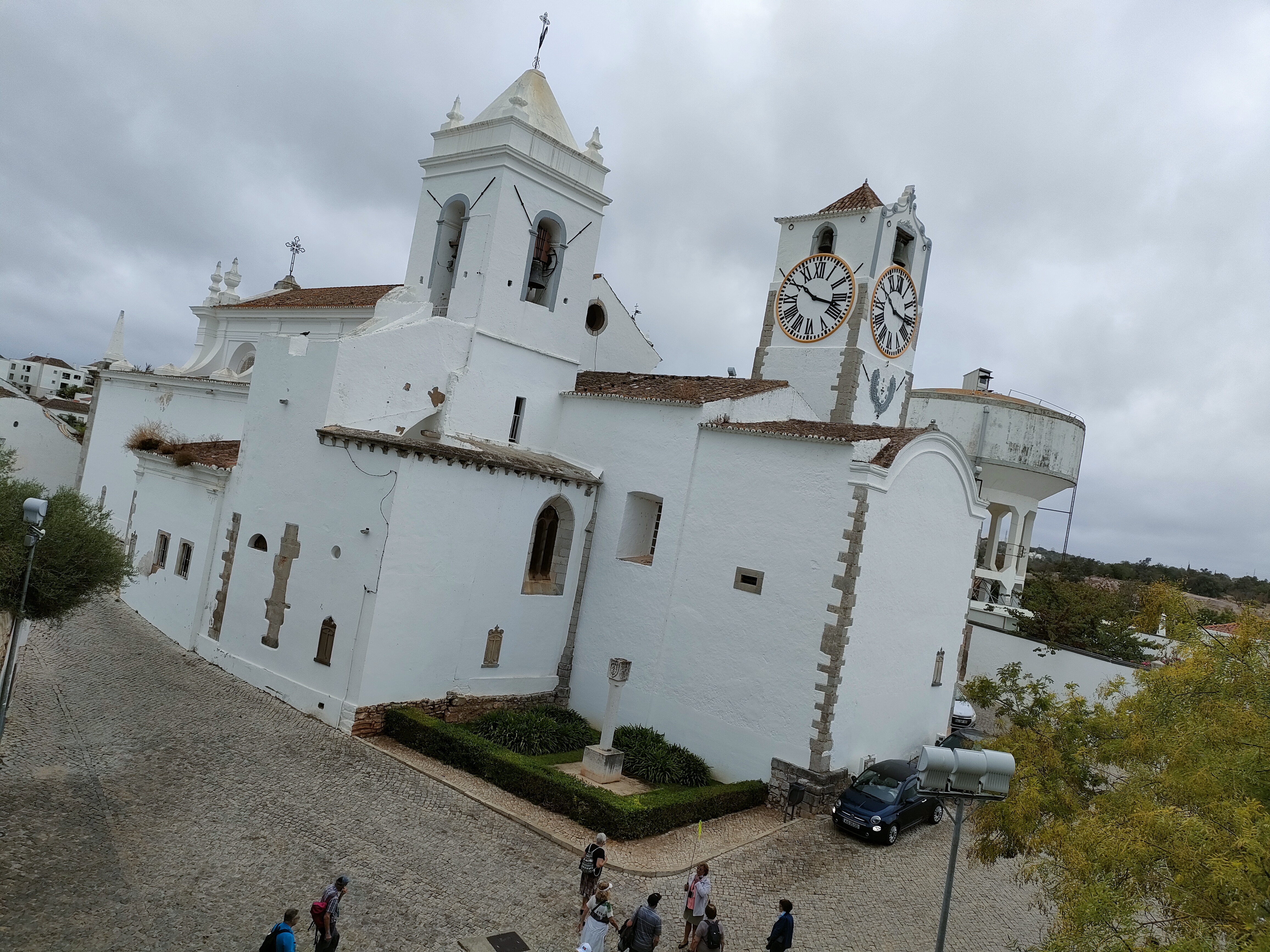 PRZYGOTOWANIE KULTUROWE
Uczniowie odbywając staż za granicą poznali: kulturę, zabytki, zwyczaje oraz tradycje narodowe i regionalne. Podczas wyjazdu do Hiszpanii zwiedzili m.in.:

Zabytkowe centrum Sevilli, Plac Hiszpański i Metropol Parasol, Arenę Byków, Torre del Oro;
Cádiz - miasto portowe położone nad Oceanem Atlantyckim, oddalone od Sevilli o 122km, również znajdujące się w Andaluzji. Słynie z pięknej katedry, starówki, zabytkowych murów, słonecznych i pięknych plaż, oraz zabytkowego teatru z czasów Starożytnego Rzymu.

Tavirę - Miasto w Portugalii położone na południu, również przy Oceanie Atlantyckim, nad rzeką Gilão. Uczestnicy praktyk podziwiali piękno zabudowy Taviry, poznali historię tego ciekawego miasteczka, oraz mogli wypocząć na plaży.
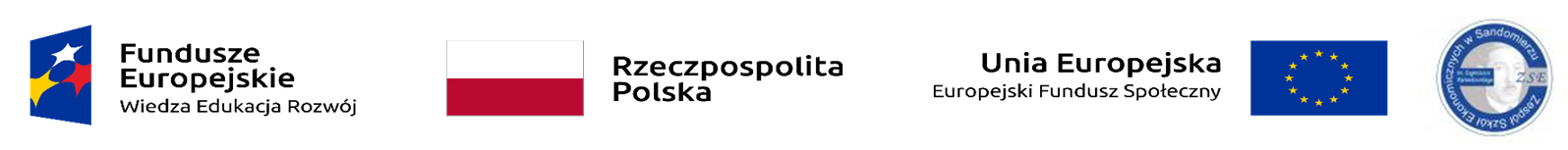 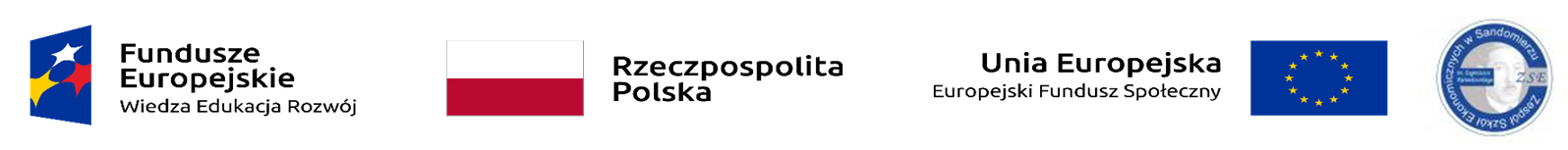 MIEJSCA RAKTYK
Graficy pracowali w: Tekipo Equipaciones - Sevilla / Rotulos - Sevilla / Graph Studio - Sevilla;

Ekonomistka odbyła staż w: Educademia - Sevilla;

Informatycy kształcili się zawodowo w: Educademia - Sevilla / Amador de los Rios – Hcsi S.L - Sevilla / Dicemu Informatica S.L - App Informatica Montequinto - Sevilla  / Elendere Informatica S.L - Sevilla / Sat Hispalense – App Informatica Sanchez Perrier - Sevilla;

Logistycy realizowali praktyki w: Carrefour Express - Sevilla / Brico Depot Sevilla Sur - Sevilla / Markaride - Sevilla
MIEJSCA RAKTYKCarrefour Express
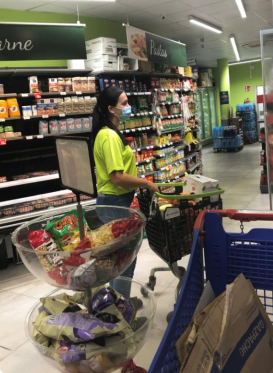 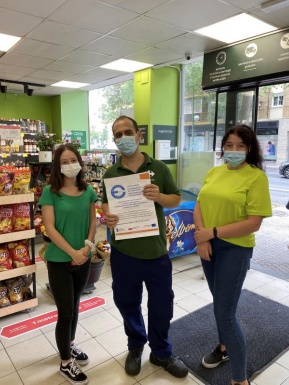 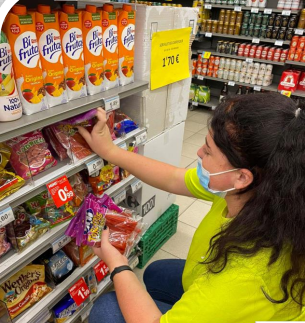 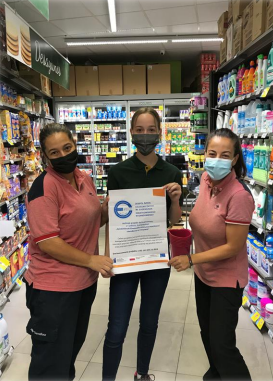 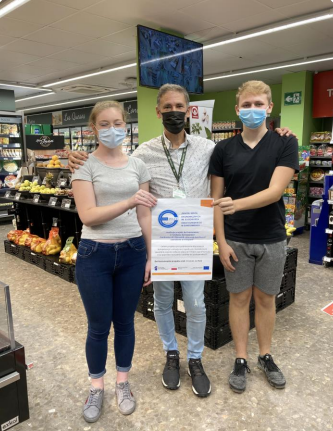 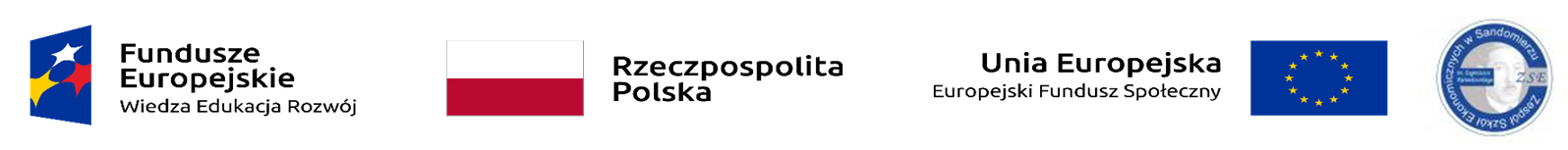 MIEJSCA RAKTYKBrico Depot Sevilla Sur
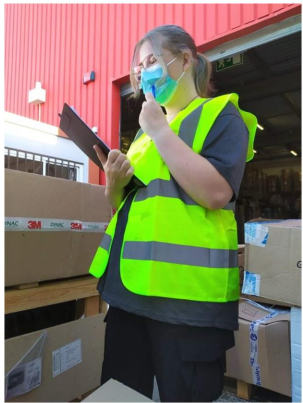 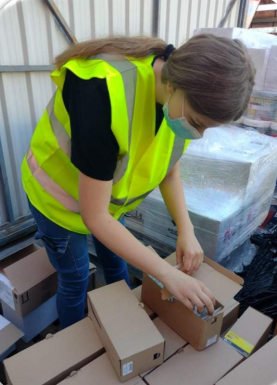 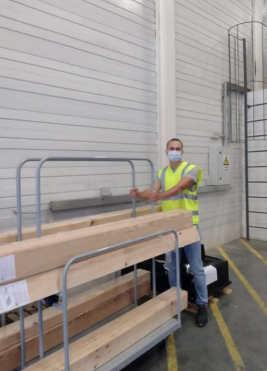 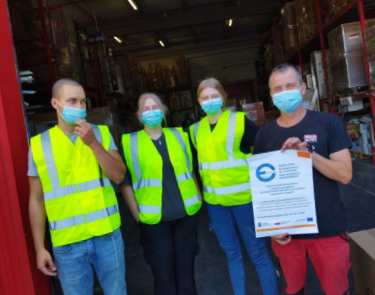 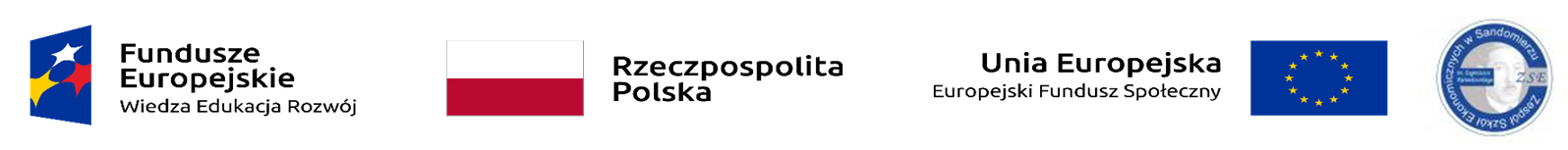 MIEJSCA RAKTYK: Markaride
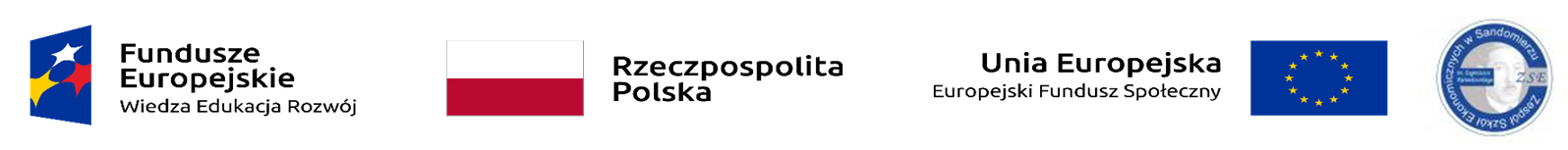 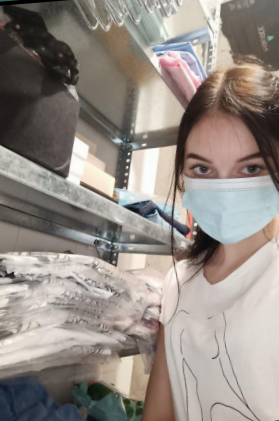 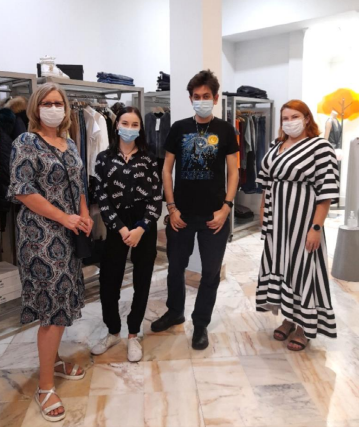 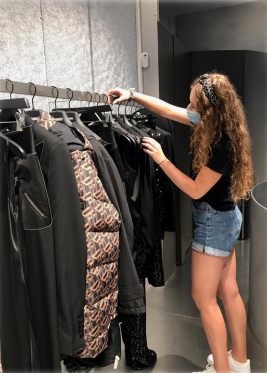 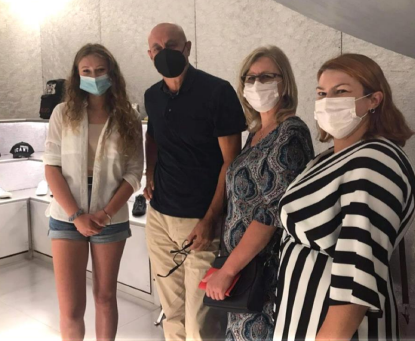 MIEJSCA RAKTYK: Educademia
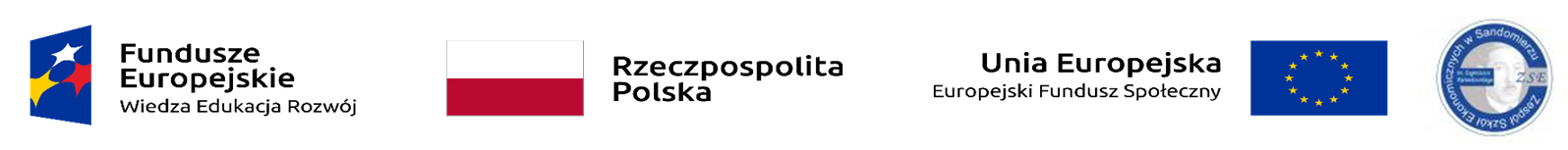 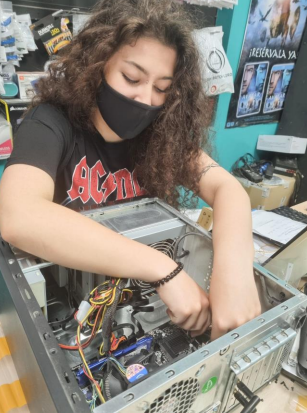 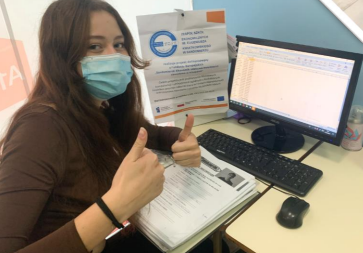 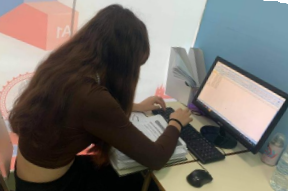 MIEJSCA RAKTYKTekipo Equipaciones
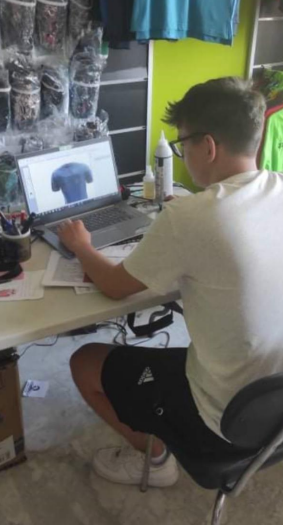 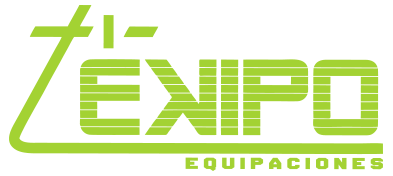 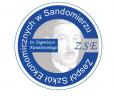 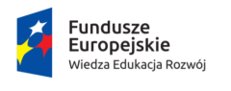 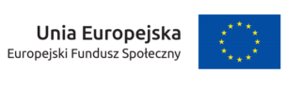 MIEJSCA RAKTYKRotulos
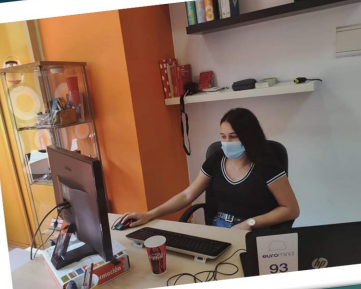 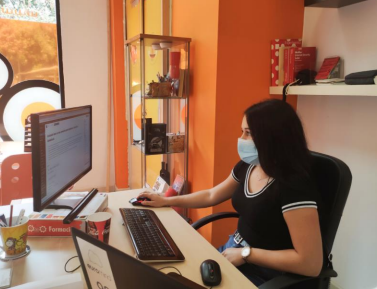 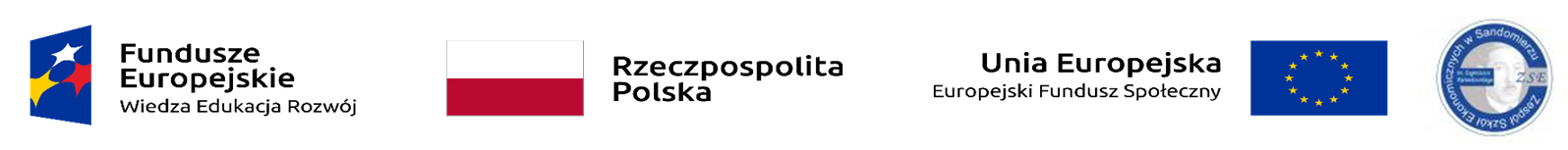 MIEJSCA RAKTYKFoto Graph Studio
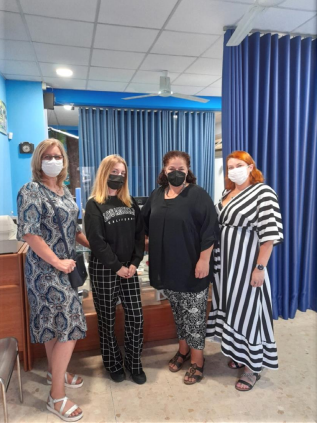 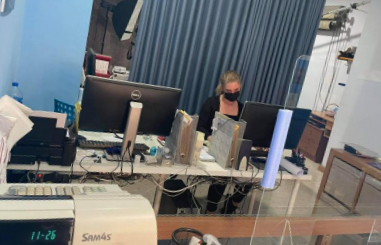 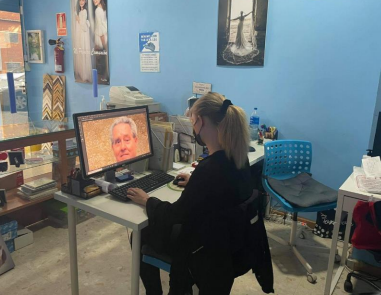 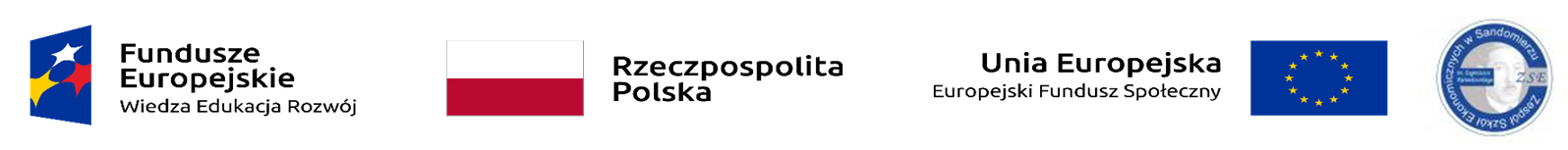 MIEJSCA RAKTYKAmador de los Rios – Hcsi S.L.
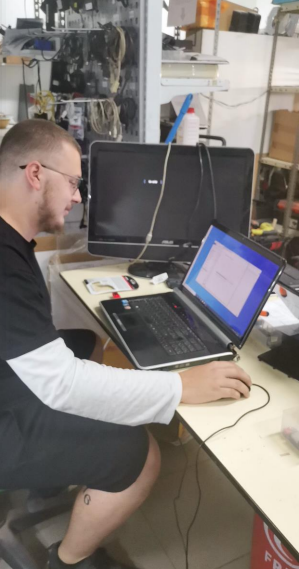 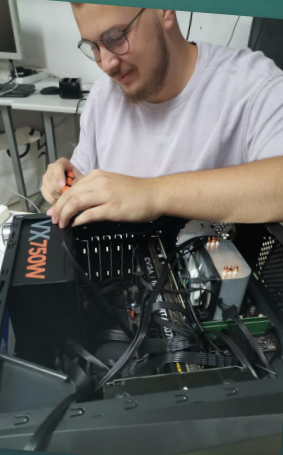 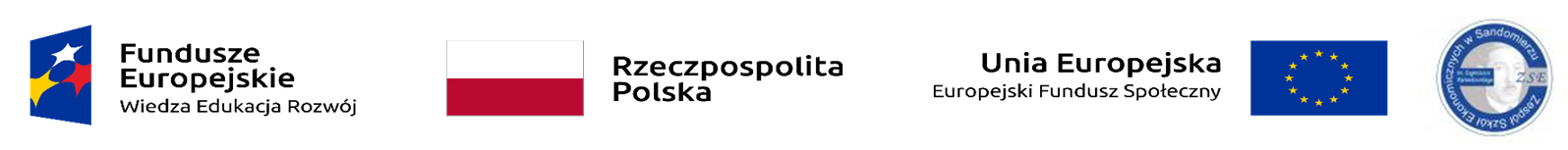 MIEJSCA RAKTYKDicemu Informatica S.L. - App Informatica Montequinto
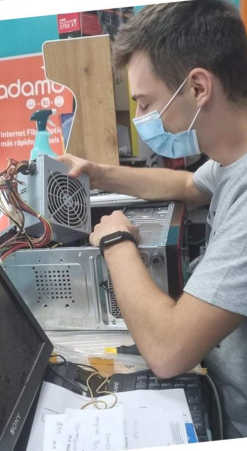 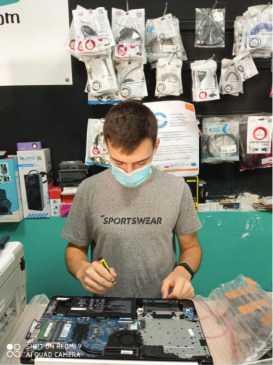 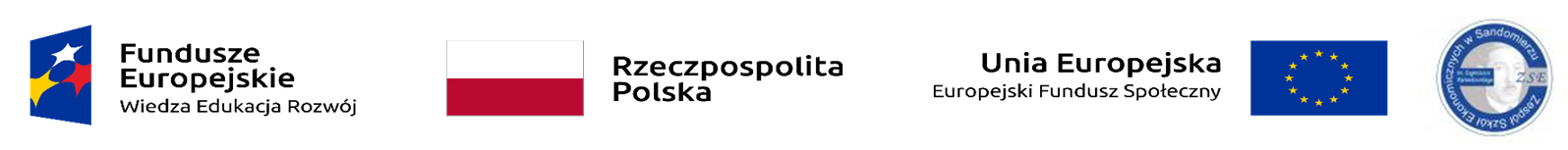 MIEJSCA RAKTYKSat Hispalense – App Informatica Sanchez Perrier
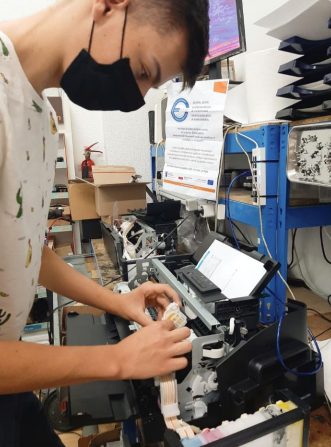 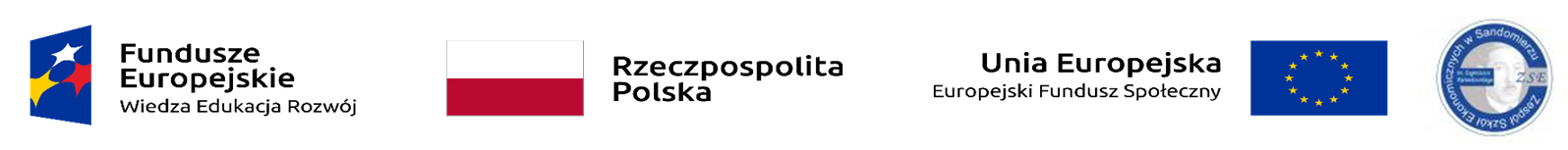 MIEJSCA RAKTYK Elendere Informatica S.L.
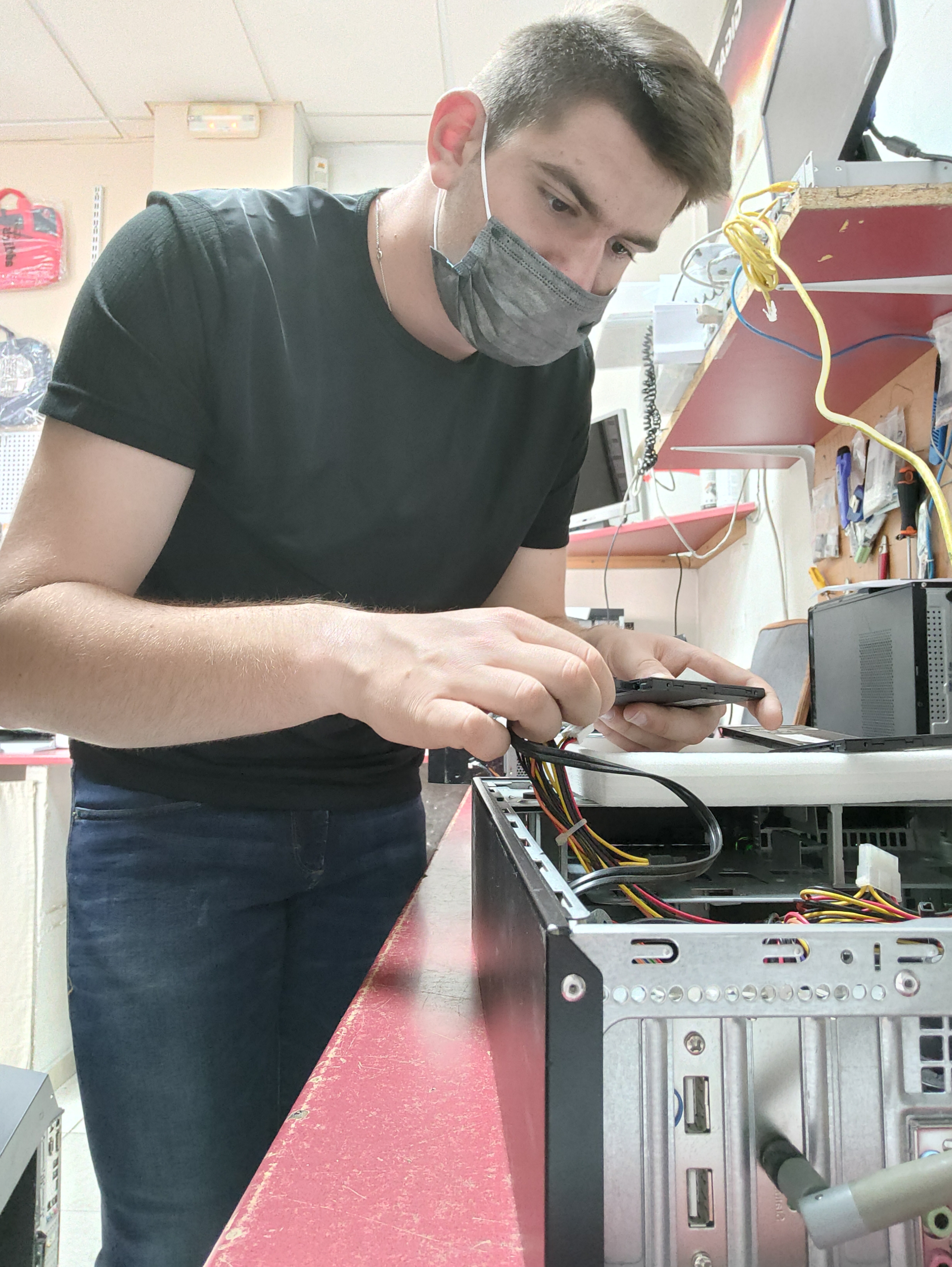 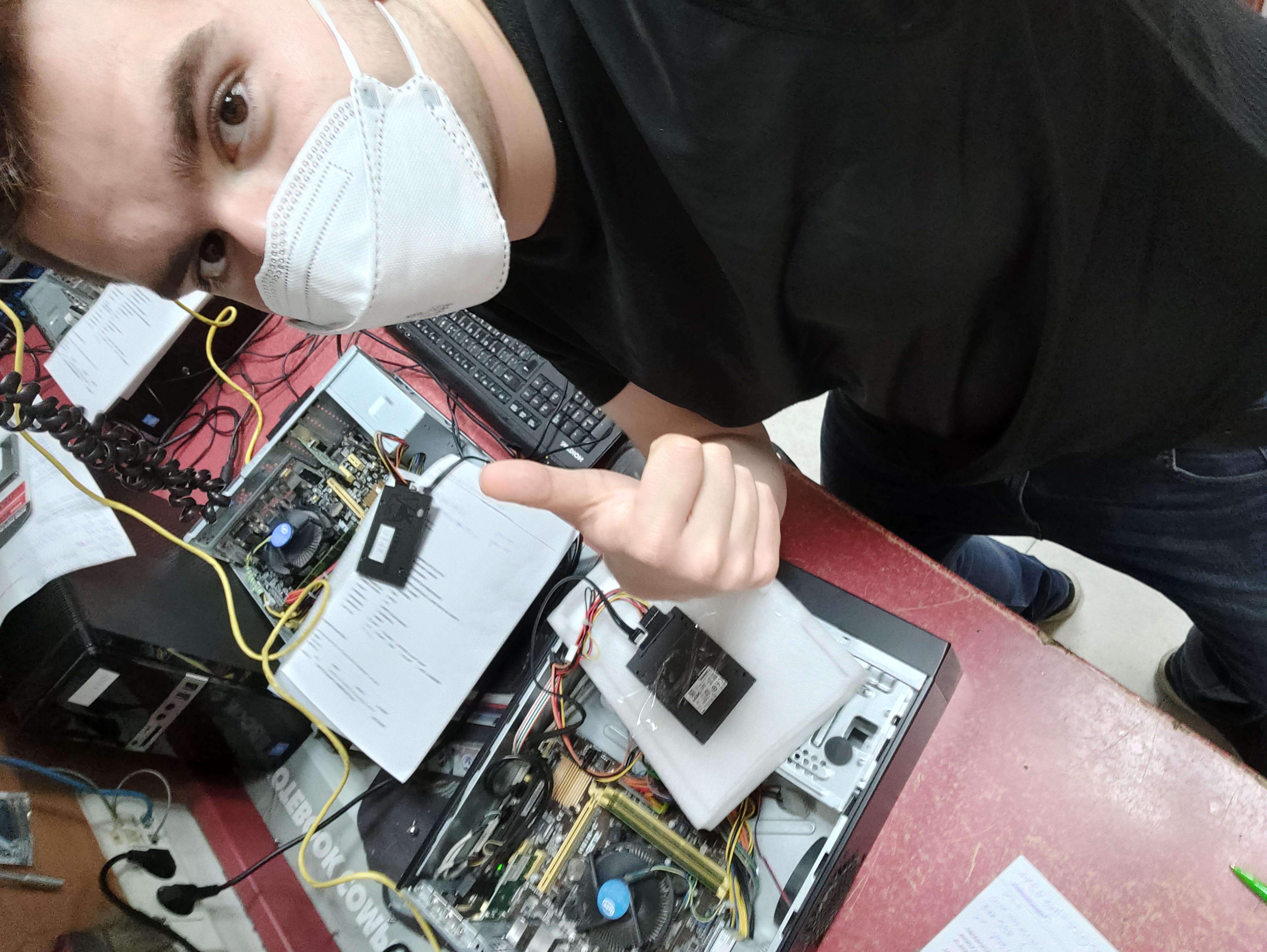 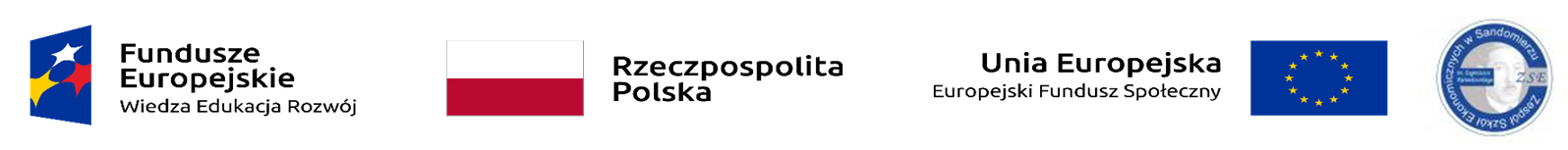 PODSUMOWANIE PRAKTYK – OTRZYMANE CERTYFIKATY
Uczestnicy projektu otrzymali:
Europass Mobilność;
Certyfikat potwierdzający odbycie stażu w zakładach pracy od Biura Euromind;
Certyfikat z zajęć przygotowawczych - szkolenia językowo – kulturowo - pedagogicznego od instytucji wysyłającej. Dokumenty te to dla nich przepustka na europejski rynek pracy niezbędna w dobie globalizacji.
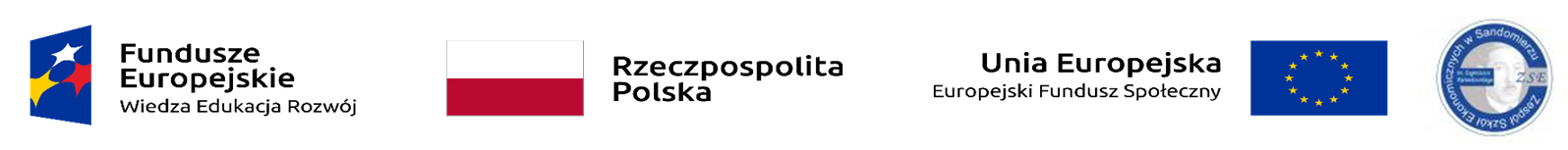 PODSUMOWANIE PRAKTYK – OTRZYMANIE CERTYFIKATÓW
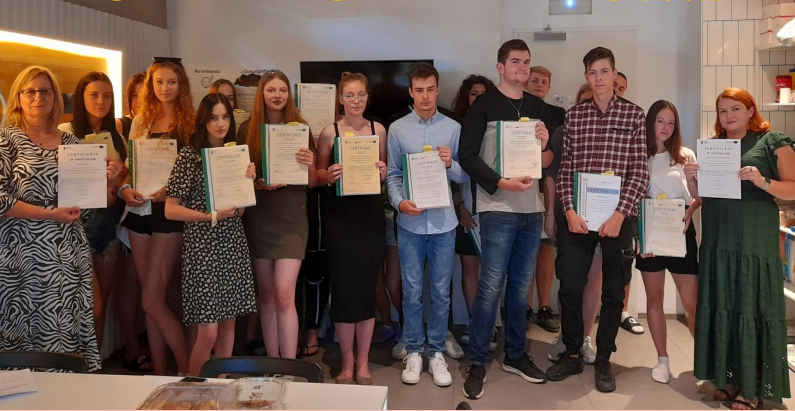 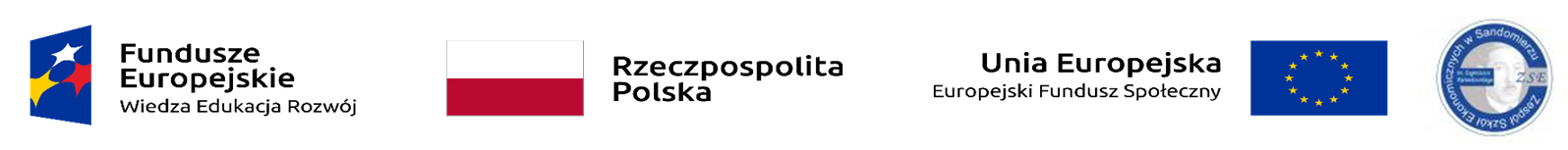 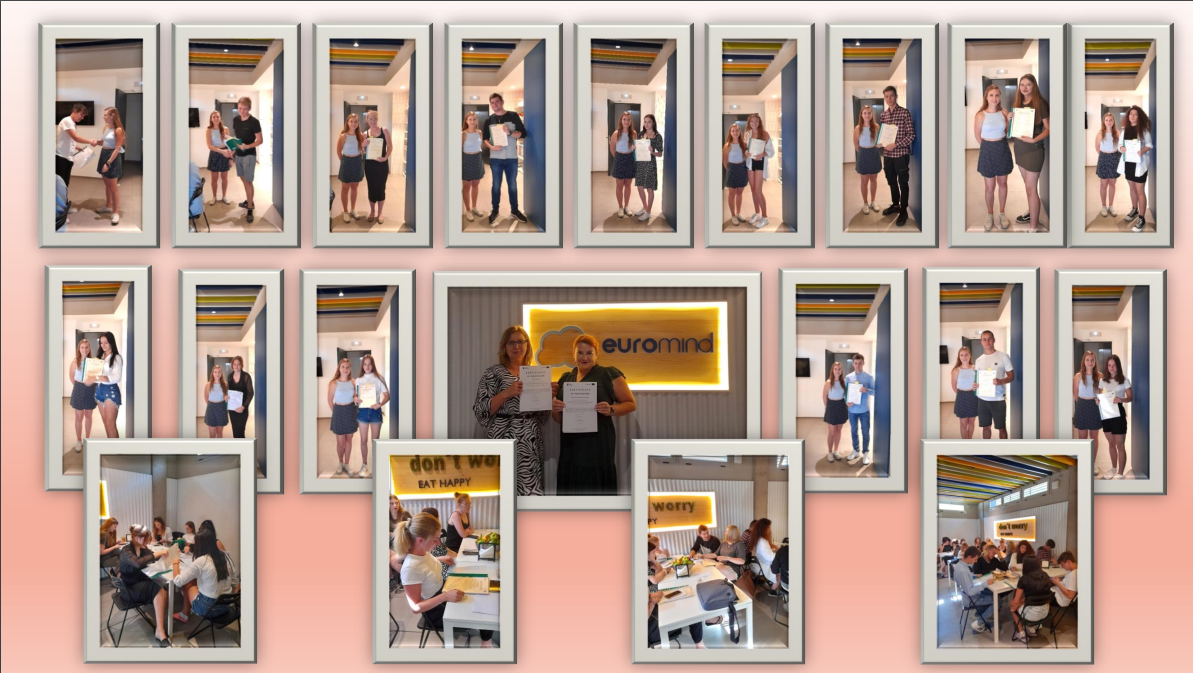 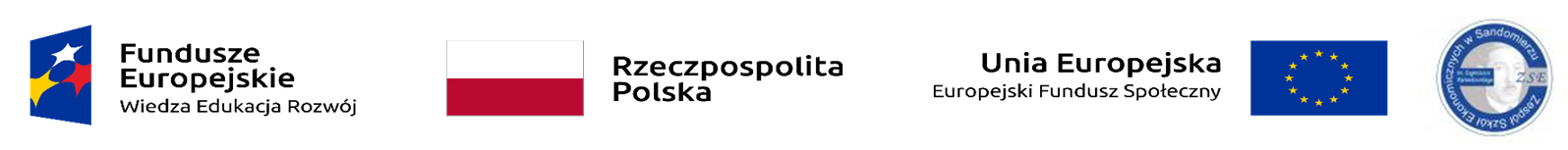 podniesienie kwalifikacji zawodowych, przydatnych ​w przyszłej pracy;
poznanie wymogów pracodawców w krajach europejskich;
wymiana doświadczeń w zakresie funkcjonowania branży:
     graficznej, ekonomicznej, informatycznej, logistycznej;​
podniesienie sprawności komunikacyjnej w językach obcych: angielskim i hiszpańskim;​
nabycie szacunku do innych kultur i obyczajów, promocja własnego kraju, regionu oraz szkoły.​
KORZYŚCI Z UDZIAŁU W PROJEKCIE:
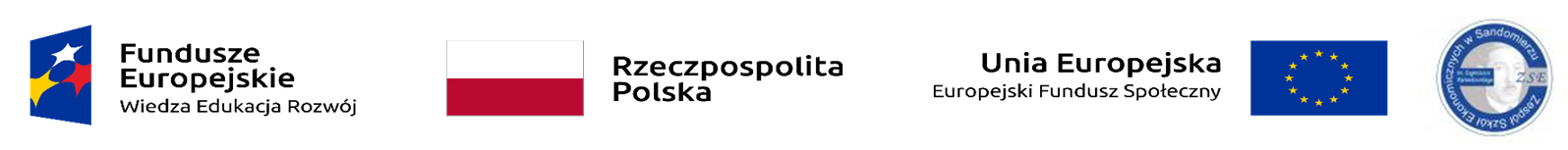 EWALUACJA PROJEKTU
Ankieta wstępna przed wyjazdem dla uczestników stażu dotycząca ich oczekiwań;
 Ankieta z przygotowania pedagogicznego, językowego i kulturowego;
 Ankieta podsumowująca po powrocie do kraju, dotycząca pobytu uczestników w Sevilli - 18.09-09.10.2021 r.
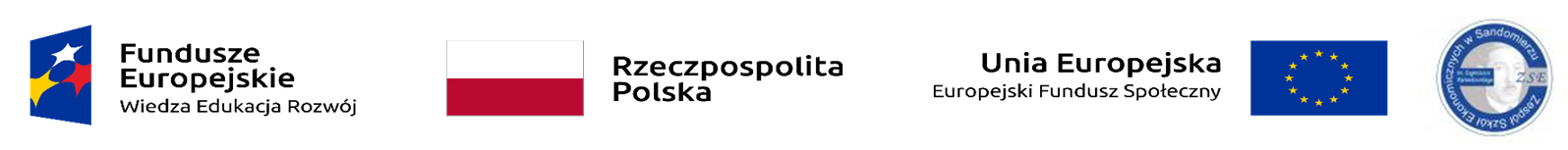 EWALUACJA PROJEKTU – PODSTAWOWE WNIOSKI Z EWALUACJI PROJEKTU
Podsumowując wyniki zebrane w trakcie ankiet:

Zintensyfikowanie kursu z języka obcego przed wyjazdem;
Przygotowane szkolenia były zarówno pod względem merytorycznym formalnym i technicznym wdrożone zgodnie z oczekiwaniami grupy docelowej;
Przeprowadzono szkolenia zgodnie z oczekiwaniami uczestników;
Młodzież bardzo wysoko oceniła przebieg stażu w Sevilli.
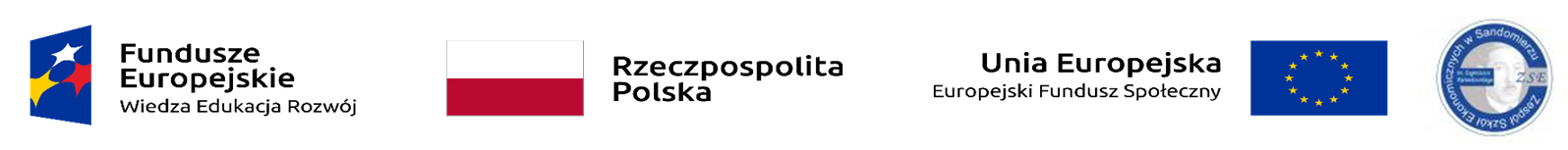 REZULTATY
Umiejętność sprawnego posługiwania się sprzętem komputerowym; instalowanie i konfigurowanie urządzeń; obsługa oprogramowania; naprawa komputerów; wymiana podzespołów; obsługiwanie lokalnych sieci komputerowych.
Umiejętność sporządzania dokumentacji: faktura VAT, WZ, PZ, RW; przyjmowanie i realizacja zleceń; realizacja zamówień; formowanie jednostek ładunkowych; praca w poszczególnych strefach magazynowych.
Umiejętność przygotowywania i sporządzania odpowiednich dokumentów w fazie zaopatrzenia i zbytu; posługiwanie się programami komputerowymi wspomagającymi działalność gospodarczą przedsiębiorstwa; prowadzenie dokumentacji kadrowo – płacowych.
Umiejętność obsługi programów graficznych, przygotowywania materiałów eksploatacyjnych potrzebnych do utrwalania plików, poszerzenie wiedzy na temat drukowania cyfrowego i publikacji cyfrowych.
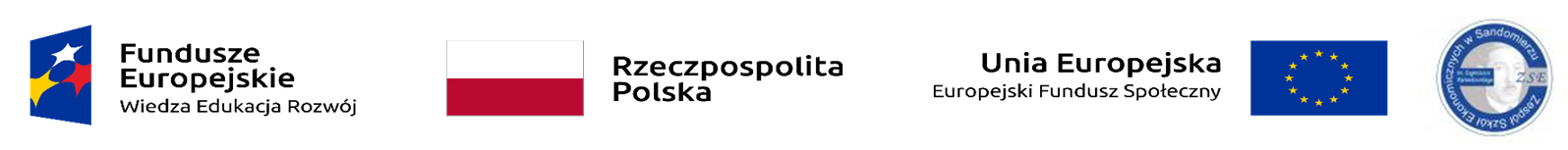 REZULTATY
Doskonalenie znajomości języka angielskiego i hiszpańskiego  w następujących obszarach: mówienie, pisanie, słuchanie, czytanie;
Nabycie umiejętności posługiwania się w podstawowym stopniu  językiem hiszpańskim;
Rozszerzenie słownictwa z zakresu: ekonomii, grafiki i poligrafii cyfrowej,  informatyki, logistyki;
Poznanie struktur organizacyjnych zakładów pracy i firm;
Umiejętność pracy w zespole;
Umiejętność adaptacji w nowym środowisku;
Kształtowanie umiejętności sumiennego, terminowego wywiązywania się z obowiązków w pracy;
Stosowanie przepisów bhp w miejscu pracy.
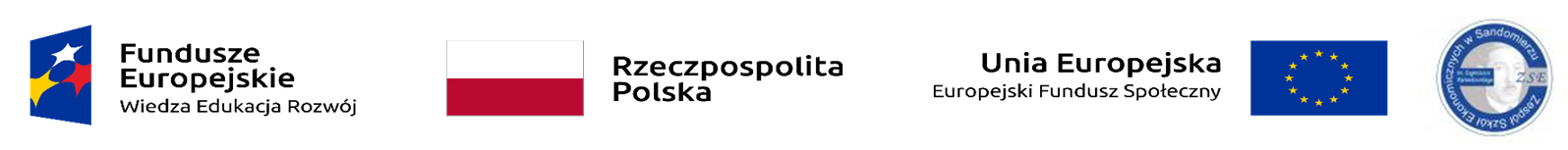 UPOWSZECHNIANIE
Bieżące informacje na stronie internetowej szkoły;
 Zaprezentowanie na posiedzeniu Rady Pedagogicznej rezultatów projektu;
 Analiza portfolio uczniów przywiezionych przez uczestników stażu na posiedzeniu Komisji Przedmiotów Zawodowych;
 Wymiana doświadczeń przez uczestników stażu na lekcjach wychowawczych.
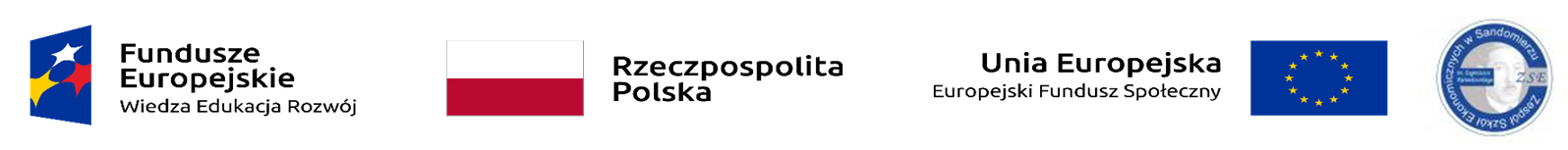